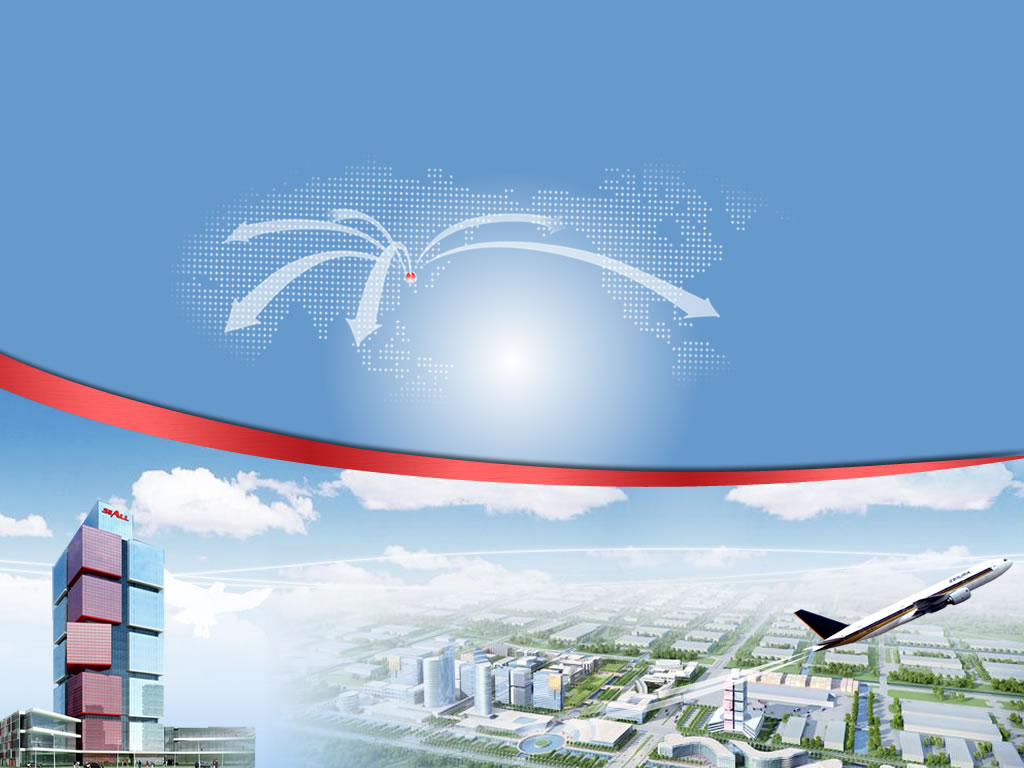 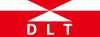 新三板每周资讯
战略投资部
第二十期
新三板分层窗口期需防“两头失踏”
55家新三板企业披露IPO排队计划，新三板涌起“转板潮”，业内认为——
融资完成后，立即从新三板退市，去A股IPO排队，如此方式正在被越来越多的新三板企业接受。
Choice数据显示，截至9月23日，有55家新三板企业已在证监会披露首次公开发行股票招股说明书，其中有43家为2016年以来申报，2015年申报的仅有12家。
9月20日，新三板企业微创光电董秘王昀告诉长江商报记者，目前，公司正接受安信证券辅导，预计于明年开始排队。
“新三板的利好没有抓住，A股也没排上，两头都没占到，实在可惜。”9月23日，北京新鼎荣辉资本管理有限公司董事长张驰对长江商报记者表示，如果优质企业留在新三板并进入创新层，接下来一年，是创新层政策迭出时间窗口，会有诸多利好政策。在这么好的时间窗口，如果企业选择从新三板退出，去A股排队，节奏完全踏错。
今年来43家申报，新三板企业转板提速
公开表明转板意向的微创光电，即属于新三板创新层的优质企业。
王昀告诉长江商报记者，微创光电IPO申请一旦获证监会受理，将申请在新三板停牌，同时，鉴于目前IPO申报企业数量较多，排队时间较长，公司股票将面临一定流动性风险。
事实上，随着上市申请被证监会受理，越来越多的新三板企业将眼光放到了主板上。
新三板分层窗口期需防“两头失踏”
Choice数据统计显示，截至9月23日，有55家新三板企业已在证监会披露首次公开发行股票招股说明书，其中有43家为2016年以来申报，2015年申报的仅有12家。
2016年中报显示，上述55家新三板企业业绩普遍较好，有41家上半年营收突破1亿元，最多的众源新材营收9.98亿元，净利润3440.52万元。
此外，转板IPO上市正逐渐成为挂牌企业“鲤鱼跃龙门”的一道法宝。
Wind数据显示，有12家公司正在或已成功转板A股等资本市场。事实上，转板至A股，是2014年以前挂牌公司从新三板上摘牌唯一原因，如久其软件(18.22,-0.810,-4.26%)在2008年1月28日摘牌成功登陆创业板(535.00,0.000,0.00%)，成为第一家摘牌公司。
新三板定位不明确成“转板潮”主因
对转板机制的讨论，也触及了新三板最核心的定位问题。
在民生证券研究院执行院长管清友看来，目前新三板定位依旧不明确，“之前我们把分层当作制度红利，认为它对提振市场有一定作用，但实际情况却是不尽如人意。”管清友认为之所以出现这种情况，除A股表现不佳外，新三板制度的消耗也是重要原因，而这也引发了更大的麻烦——越来越多的企业实际上否定了新三板，转而再走IPO的路子。
新三板分层窗口期需防“两头失踏”
安信证券新三板研究负责人诸海滨认为，新三板需要先有明确的定位才能进行摸索，因为新三板不能脱离整个资本市场全体架构的设计，新三板的发展需要避免对创业板造成冲击，而转板也应当防止出现制度套利的现象。
管清友还表示，“新三板挂牌接近于注册制，但退出机制不完善，目前还没有什么标准，要知道从一定时期来衡量，纳斯达克的退市量实际上是大于存量的。”
“当前中国投资市场结构依旧是以散户为主，一开始就推机构化不大现实，这个市场也是活跃不起来的。”管清友强调，在降低投资门槛的同时，还需要注意保护投资者，这就需要按照市场风险程度去划分标准。
观点:
排队IPO存在“逻辑误区”
“企业想当然认为，根据A股上市企业的估值，以目前市盈率进入后，会有诱人的涨幅。”张弛表示，这其中存在一定的“逻辑误区”：之所以这样一批新三板挂牌企业先纷纷在新三板大规模融资，计划融资后退市去A股排队，从企业本身而言，可以提高估值，可以大比例融资。不过，如果去A股排队，假设排队三年，意味着企业三年里都不能再进行融资，因为股权结构不允许再发生变化，而且，这中间存在太多的不确定性。
新三板分层窗口期需防“两头失踏”
一方面，A股目前排队企业已超过800家，按目前速度看，每年上市也就200家左右。就是说从新三板排队三年以上，才有可能上市，这是巨大的时间成本。同时排队这3年，企业不允许融资，不允许改变主业，也不允许对外大比例投资。至于对外收购等，更是不能。
另外一方面，2015年A股上市过会率是75%，因为排队家数太多，2016年整体数字预计还会降低，这意味着即使排队三年排到了，仍有可能上不了市，白白损失三年时间。
张弛说，多种信息表明，更高层面可能并不鼓励企业来A股上市，非要逆势而动，去A股凑热闹，实在没必要。
新三板转战IPO阵容扩大 困难与优势并存
今年下半年以来，随着IPO发行的悄然提速，新三板转战IPO的热情似乎有升温趋势。
根据Choice数据统计，2015年11月IPO重启至今，有228家新三板公司发布了上市辅导公告，其中有18家今年刚刚挂牌新三板。根据中国基金报记者统计，在IPO排队的企业就有53家新三板挂牌公司，其中25家公司拟在主板上市，28家公司拟在创业板和中小板上市，其中不乏一些优质的创新层公司，如凌志软件、福昕软件等。
今年首家新三板公司或成功登陆A股
8月19日，江苏中旗首发获通过，这也是自2015年6月合纵科技转板至创业板一年多后，又一家新三板公司成功实现IPO。
江苏中旗于2014年10月28日挂牌新三板，主营农药及中间体的研发、生产和销售。根据其2015年年报显示，公司营业收入8.07亿元，较去年同期增加6.42%，净利润9481万元。随着公司业务规模扩大，销售收入增加，2016年上半年，江苏中旗实现营业收入4.23亿元，较上年同期增长2.68%，净利润4089万元。
2015年2月，即其挂牌后的第4个月，江苏中旗公告表示，拟申请在创业板上市，公司股票暂停转让。2016年8月5日，证监会披露了江苏中旗的招股说明书，江苏中旗拟登陆创业板，发行不超过1900万股，计划筹资5.8亿元，募集资金用途为研发中心项目及补充流动资金。这或许将会是第13家登陆A股市场的新三板公司。
新三板转战IPO阵容扩大 困难与优势并存
联讯证券新三板研究报告指出，此次江苏中旗的成功转板给了诸多正在处于排队审核或上市辅导进程的新三板企业很大的信心和希望，预计未来将有更多挂牌企业进入到上市辅导进程，转板IPO阵容将会进一步扩大。
广证恒生研究团队认为，从在主板板块申报时间的先后顺序来看，接下来有可能率先上会的是艾艾精工、三星新材等企业；同时在创业板发审委审批的创业板板块中，按照申报时间的先后有可能率先上会的是拓斯达、光莆电子等企业。
流动性差仍是转板主因
江苏中旗从申请转板到披露招股说明书，经历一年半时间，加之成功IPO的新三板公司不过10来个，在近9000家挂牌的新三板市场中，占比微乎其微。由此看来，新三板公司转战IPO并非易事，同时会面临不少问题。
主营IPO产业链金融咨询服务的深圳市寰宇信德信息咨询公司高级合伙人杨东坦言，新三板公司在转IPO的过程中，特别是做市后的新三板企业，股东人数不好控制，因为IPO要求股东人数不能超过200人，转IPO后需要进行股东核查。另外，政策时有变动，IPO走走停停，按我们以往做过的项目来看，一般情况下，上报材料后也要在证监会待上2年以上才能成功发行。
新三板转战IPO阵容扩大 困难与优势并存
因此，“在排队IPO的过程之中，企业不能中途融资，这样一来，可能会错失发展的机会，”鼎锋明德研究总监陈宗超表示，IPO跟新三板对投资者的资质要求不同，一些新三板原有投资者在公司IPO后会遇到身份问题，需要清退，在这方面，证监会一直没有明确的说法，挂牌公司、投资者都很迷茫。
目前来看，新三板流动性差、融资难、企业估值低等仍是新三板企业转战IPO最主要的驱动因素。
陈宗超表示，从公司管理团队和大股东的角度看，IPO可以为企业带来更高的估值、更大金额的融资，这对企业来说非常重要，当前的实体经济一般都缺钱。另外，目前新三板流动性比较差，从企业投资者的角度来看，退出的周期长、估值低。
杨东表示，截至目前，新三板的融资功能仍有局限性。相对新三板公司，IPO企业市盈率相对稳定、融资便利，且融资方式多样化，财富效益及品牌效益也会更好。
新三板转战IPO优势明显
不过，新三板公司转板IPO仍具有一定的优势。杨东表示，新三板是规范过的公司，接下来再做IPO会相对容易，不用在法律及财务方面再进行合规，而且新三板公司已做过股份制改造，转IPO时不需要再做。
新三板转战IPO阵容扩大 困难与优势并存
随着新三板市场的监管日益严格，对于拟在主板、中小企业板和创业板上市的新三板公司而言，在经过股转系统一轮规范和监管后，自身条件也逐渐达到上市公司的要求，因此在申请IPO时可以少走弯路。
对此，陈宗超认为，进入新三板意味着企业已经迈入了中国的资本市场，与一般企业比，新三板公司的高管团队更熟悉资本市场，更会整合资源，另外新三板企业融资的估值好于未挂牌企业。
“我们做过很多新三板转IPO的公司，目前都在制做材料及申报、等待过会的阶段，企业的财务指标都符合IPO的条件，目前证监会的审核节奏也在加快，相信未来会有更多的新三板公司在A股上市。”杨东表示。
不过，杨东坦言，如果新三板的融资功能不能改善的话，新三板公司转战IPO数量势必会增加。企业希望通过资本市场来获得企业发展的资金，目前的新三板上市家数很多，交易相对来说不活跃。对于新三板的未来，希望能出台更多政策来支持没有达到IPO条件的中小企业融资需求。
新三板转战IPO阵容扩大 困难与优势并存
新三板公司转IPO的数量还会增加，但在陈宗超看来，如果新三板的融资效率和流动性有较大改善，更多企业会选择留在新三板，转IPO企业的增速就会下降。虽然目前政策在逐步推进，但感觉速度仍然不够快。“一个资本市场，从诞生到成熟需要很长时间，中国资本市场的发展还需要破除很大的旧制度的阻力。”
新三板迎最强解禁潮 私募做市难解流动渴
在融资越发困难的情况下，新三板又将迎来最强解禁潮。根据Choice数据，目前新三板市场流通股本只占总股本的37.14%，而未来9-12月解禁的股票占比就达到11.7%（按8月31日总股本计算），即600.94亿股要解禁，相当于现有流通股数的1/3。
这无疑让流动性堪忧的新三板再次受挫，在做市指数跌跌不休的情况下，新三板的希望在哪？业内都把目光投向了新三板私募做市业务。在近日举行的新三板发展战略高层论坛上，全国中小企业股转系统公司副总经理隋强对近期的政策预期作出明确表态，股转系统正在研究围绕市场分层的差异化安排，私募参与做市也将很快推出。
然而，即将开闸的私募做市真的能解新三板流动性之渴吗？一位注册地在西部的大型券商新三板业务人士告诉《国际金融报》记者，私募做市试点释放了积极的信号，但不能从根本上改变新三板的流动性问题，合格的私募做市机构数量不够，可以说是杯水车薪，任重而道远。
“迟到”的私募做市
事实上，自今年6月底实施分层之后，新三板市场进入双重清淡期——政策层面进展较慢、市场交易投资冷清。进入下半年以来，无论是挂牌企业还是做市商，都处于市场冷静期。私募做市无疑被市场当成了一份及时的“政策红利”。
新三板迎最强解禁潮 私募做市难解流动渴
上述新三板人士告诉《国际金融报》记者，新三板当前所面临的考验是一批早期投资基金即将到期解禁，在该背景下，私募做市的推出无疑是个提振。
私募参与做市，对新三板而言并非新鲜提法。2014年发布的《全国中小企业股份转让系统做市商做市业务管理规定（试行）》，对做市商的范围就埋下了“伏笔”。
今年5月底，中国证监会宣布将开展私募机构参与新三板做市业务试点，做市商正式扩围至私募。根据安排，全国股转公司将研究制定试点机构的遴选方案及相关配套规则，从资本实力、专业人员、业务方案、信息系统和诚信记录等方面设置备案条件，制定备案申请材料内容与格式指引，明确备案申请程序，待履行有关程序后及时向市场公布。此外，股转公司将启动受理私募机构申报材料，组织评审，择优选取试点机构。
而新三板正式引入做市商制度是在2014年8月。当时，做市制度被寄予厚望，监管层希望可以发挥为企业定价、提供流动性两大功能。但是实行以来，市场交易依然不活跃，相对寡淡的流动性让各方都开始对新三板的未来产生怀疑。
上述新三板业务人士表示，做市商原本可以发挥价格“承托”、嫁接交易职能，然而目前机构投资者热情不高，做市商缺少对手方。
新三板迎最强解禁潮 私募做市难解流动渴
“除了改革现行的交易方式之外，近期会有一个比较大的工作，即私募基金作为做市商。前期的基本工作已经完成，年内制度推出应该没有问题。”隋强进一步表示。
对于市场呼声很高的将新三板个人投资门槛从500万元降至300万元，甚至100万元，隋强表示“也可以探讨”，同时坚持机构投资者市场的方向不变，“QFII（合格境外机构投资者）和RQFII（人民币合格境外机构投资者）参与政策将很快推出。”
流动性问题待破局
那么，私募做市会不会改变新三板流动性问题呢？事实上，至今国内做市商一直是由券商担任。业内认为，数量少、资金量小，市场处于相对垄断的状态，在垄断的市场环境中，部分优秀企业的价值被埋没，做市企业也处于弱势，做市商低价拿库存股实现套利，失去做市提高流动性的功能。
“私募参与做市，一方面私募基金对于企业和市场的整体状况更为熟悉，很多在挂牌前就参与到新三板企业中伴随企业成长，是新三板市场最活跃的群体，对于企业的质地有更接地气的了解，也是最能够发现企业真正价值的群体，能够为投资者提供更合理的估值和报价，从而使被低估或未被发现的优质标的被发现并合理定价。
新三板迎最强解禁潮 私募做市难解流动渴
另一方面，私募基金近几年发展迅速，管理的资金规模不断扩大，具备了做市的资金量，可以从库存股的数量和资金量上改善流动性。”不过，上述新三板业务人士表示，单靠私募做市的引入来提升新三板的流动性不太可能，因为扭转新三板融资困难和投资全面亏损的问题，单靠一个措施并不能改变。还需要更多配套政策和监管的出台。
“解决流动性问题并非一蹴而就，而是需要一系列制度建设。私募参与做市是解决流动性的关键一步，做市商扩容后，将有助于打破目前券商的做市垄断地位，允许做市商之间充分竞争，使企业估值合理化。做市商扩容是交易制度改革的第一步，未来还需要引入大宗交易制度，为目前做市企业进行股权转让如并购等提供交易渠道；强化分层机制，进行交易制度变更，针对创新层和基础层采取不同的制度建设方案，同时强化监管，为日后引入竞价交易和做市交易并行的‘混合做市’交易制度铺平道路。”天星资本新三板研究所副所长王晨指出。
联讯证券新三板首席研究官付立春表示，私募做市会改善新三板流动性，第一会带来增量资金和交易规模边际值的增加；第二交易活跃会因为做市家数增加而提升，但改善的程度还要看私募的家数有多少，规模有多大，实施的力度和进程有多强。私募做市会和券商形成互补，因为做市商增多，有利于市场定价和估值的合理提升，反而能让券商更加重视新三板做市业务。
新三板迎最强解禁潮 私募做市难解流动渴
但这不能从根本上改变新三板的流动性，因为市场缺少更多合格的机构投资者，也就是真正有能力控制新三板投资风险的机构资金最为重要，流动性是投资者愿意进入市场交易带来的，只是解决做市的供给问题，能起到多大作用有待观察。
付立春指出，私募做市与券商做市在选择企业方面会有区别，对于符合私募口味和特色的企业，会在估值提升和流动性方面获益更多。
虽然流动性问题还待解，但业内认为，目前是布局新三板比较好的时机，一方面流动性不足导致很多优质股的价值错位，另一方面很多短期性投机性资金由于前期的泡沫被挤出，目前市场上存留的资金质量相对高，投资者也更理性。另外，开放做市商也会让市场参与者对于未来政策红利的落地有更多期待。
“在新的重组新规下，一些无法借壳上市的公司也会将目光投向新三板，投资者可以适时布局一些新三板公司做长远投资。”上述新三板业务人士说。　在融资越发困难的情况下，新三板又将迎来最强解禁潮。根据Choice数据，目前新三板市场流通股本只占总股本的37.14%，而未来9-12月解禁的股票占比就达到11.7%（按8月31日总股本计算），即600.94亿股要解禁，相当于现有流通股数的1/3。
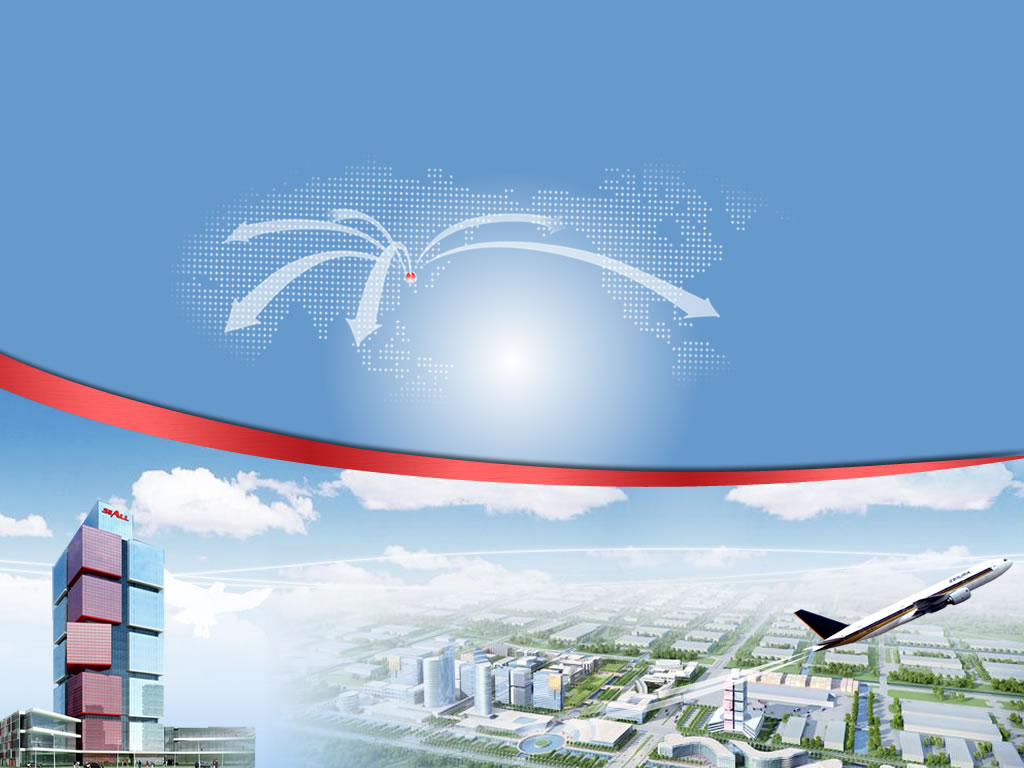 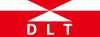 谢谢！